Quadratic simultaneous Equations 2
Intelligent Practice
Silent 
Teacher
Narration
Your Turn
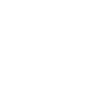 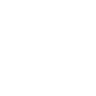 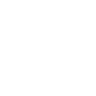 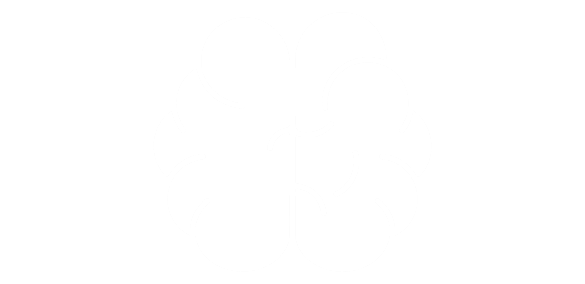 Practice
Worked Example
Your Turn
Solve the following pair of simultaneous equations:
Solve the following pair of simultaneous equations:
Solve the following pairs of simultaneous equations:
1.
5.
2.
6.
3.
7.
4.
8.
Solve the following pairs of simultaneous equations:
1.
5.
2.
6.
3.
7.
4.
8.